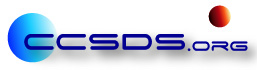 Service Catalog – Fourth Draft
Prepared by Hugh Kelliher

Space ConneXions Limited / UKSA

hugh.kelliher@spaceconnexions.com
Recap from San Antonio Meeting
Comments received from ESA, NASA and DLR
Some explanatory material has been added
Material that is defined in blue books has been deleted and referenced instead
Check that the SANA registry “RF Communication Assets” includes catalog data that is needed for Service Agreements and Configuration Profiles.
No progress – on hold until SANA registry goes public
Add references to “Service Site and Aperture Database” (SSAD) data that is in the Service Agreement and Configuration Profile book.
No progress – on hold until SANA registry goes public
Progress since San Antonio Meeting
Section 1 “Introduction” edits:
Purpose redefined:
This Recommended Practice provides guidance for Service Providers, including member agencies, on how to express a service catalog in a standardized format using standard terms.  
This is intended to help a Service User to access information in a consistent way from the Service Catalogs of a number of Service Providers, as a first step in the development of a Service Agreement for CCSDS Space Communications Cross Support (SCCS). 
Figure updated (Marcin’s latest diagram)
More reference documents added 
Section 2 “Overview” edits:
Minor changes to text, reflecting comments received.
Progress since San Antonio Meeting
Section 3 “Cross Support Service Descriptions” edits:
IOAG Service Catalog #1 figures updated
“Typical uses” and “Constraints” subsections deleted – unnecessary detail
References added to RDs for each service rather than repeating descriptions.
Non-IOAG/CCSDS services all now under the umbrella “bilateral services”
Requirements on the contents of Service Catalogs needs to be elaborated

Section 4 “Service Management” edits:
Aligned to SM-WG books
IOAG table added showing IOAG alignment with SM-WG books
Text reduced and replaced with references to RDs
Editing is ongoing
Progress since San Antonio Meeting
Section 5 “Service Catalog Parameters” edits:
Material copied from Service Agreement white book, with comments
EB’s tables included as examples 
Material now needs to be edited

Section 6 “Obtaining SCCS Services” edits:
No edits so far – it will need reviewing.
Next Steps
Editing of the latest draft is ongoing – should be completed by the end 2017
After that, book is on hold pending completion of:
Functional Resources SANA registry
Monitored Data SANA registry
Service Agreement and Configuration Profile book
Etc.